BIOSPHERE: Title maximum two lines  the quick brown fox jumps over the lazy dog
Author Solupta, Maximum Two Lines, Tibuscia van Excea, Dolupta Experia, Suntium Sequatius, Voluptatio Cullabo, Author Solupta, 
Tibuscia van Excea, Dolupta Experia, Suntium Sequatius
Space for partner logo’s, level 1
Background
Your text the quick brown fox jumps over the lazy dog. The quick brown fox jumps over the lazy dog. The quick brown fox jumps. Your text the quick brown fox jumps over the lazy dog. Your text the quick brown fox jumps over the lazy dog.
Your text the quick brown fox jumps over the lazy dog. The quick brown fox jumps over the lazy dog. The quick brown fox jumps over the lazy dog. The quick brown fox jumps over the lazy dog. The quick brown fox jumps over the lazy dog. The quick brown fox jumps over the lazy dog. The quick brown fox jumps over the lazy dog. The quick brown fox jumps over the lazy dog.
Table 2. Caption Your text the quick brown fox jumps over the lazy dog. The quick brown fox jumps over the lazy dog. Your text the quick brown fox jumps over the lazy dog.
Objective
The quick brown fox jumps fox brown quick over the lazy dog. The quick brown fox jumps fox brown quick over the lazy dog. The quick brown fox jumps fox brown quick over the lazy dog. The quick brown fox jumps fox brown quick over the lazy dog.
Over the lazy dog the quick brown fox jumps. The quick brown fox jumps fox brown quick over the lazy dog. The quick brown fox jumps fox brown quick over the lazy dog.
Heading
Your text the quick brown fox jumps over the lazy dog. The quick brown fox jumps over the lazy dog. The quick brown fox jumps. Your text the quick brown fox jumps over the lazy dog. Your text the quick.
Results
Heading
Table 3. Caption Your text the quick brown fox jumps over the lazy dog. The quick brown fox jumps over the lazy dog. Your text the quick brown fox jumps over the lazy dog.
Your text the quick brown fox jumps over the lazy dog. The quick brown fox jumps over the lazy dog. The quick brown fox jumps.
Conclusions
Figure 1. Caption Your text the quick brown fox jumps over the lazy dog. The quick brown fox jumps over the lazy dog.
Figure 2. Caption Your text the quick brown fox jumps over the lazy dog. The quick brown fox jumps over the lazy dog.
The quick brown fox jumps fox brown quick over the lazy dog. The quick brown fox jumps fox brown quick over the lazy dog. The quick brown fox jumps fox brown quick over the lazy dog. The quick brown fox jumps fox brown quick over the lazy dog.
Over the lazy dog the quick brown fox jumps. The quick brown fox jumps fox brown quick over the lazy dog. The quick brown fox jumps fox brown quick over the lazy dog.
Table 1. Caption Your text the quick brown fox jumps over the lazy dog. The quick brown fox jumps over the lazy dog. Your text the quick brown fox jumps over the lazy dog.
Acknowledgements
Your text the quick brown fox jumps over the lazy dog. The quick brown fox jumps over the lazy dog. The quick brown fox jumps over the lazy dog. The quick brown fox jumps over the lazy dog. The quick brown fox the lazy dog. Your text the quick brown fox jumps over the lazy dog. The quick brown fox jumps over the lazy dog. The quick brown fox jumps over the lazy dog. The quick brown fox jumps over the lazy dog. The quick brown fox the lazy dog. Your text the quick brown fox jumps over the lazy dog. The quick brown fox jumps over the lazy dog. The quick brown fox jumps over the lazy dog. The quick brown fox jumps over the lazy dog. The quick brown fox the lazy dog. Your text the quick brown fox jumps over the lazy dog. The quick brown fox jumps over the lazy dog. The quick brown fox jumps over the lazy dog. The quick brown fox jumps over the lazy dog. The quick brown fox the lazy dog.
Wageningen University & Research 
P.O. Box 123, 6700 AB Wageningen
Contact: name.surname@wur.nl
T + 31 (0)317 12 34 56, M +31 (0)6 12 34 56 78
www.wur.nl/xxxxx
Name Partner Organisation
P.O. Box 123, 1234 AB City
Contact: name.surname@xxxxxxx.nl, 
T + 31 (0)317 12 34 56, M +31 (0)6 12 34 56 78
www.xxxxxxx.xx
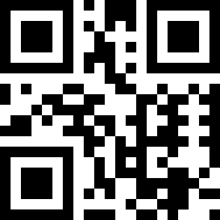 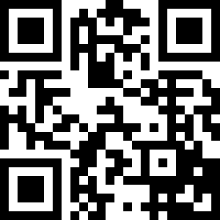 ECONOMY: Title maximum two lines the quick brown fox jumps over the lazy dog
Author Solupta, Maximum Two Lines, Tibuscia van Excea, Dolupta Experia, Suntium Sequatius, Voluptatio Cullabo, Author Solupta, 
Tibuscia van Excea, Dolupta Experia, Suntium Sequatius
Space for partner logo’s, level 1
Background
Your text the quick brown fox jumps over the lazy dog. The quick brown fox jumps over the lazy dog. The quick brown fox jumps. Your text the quick brown fox jumps over the lazy dog. Your text the quick brown fox jumps over the lazy dog.
Your text the quick brown fox jumps over the lazy dog. The quick brown fox jumps over the lazy dog. The quick brown fox jumps over the lazy dog. The quick brown fox jumps over the lazy dog. The quick brown fox jumps over the lazy dog. The quick brown fox jumps over the lazy dog. The quick brown fox jumps over the lazy dog. The quick brown fox jumps over the lazy dog.
Table 2. Caption Your text the quick brown fox jumps over the lazy dog. The quick brown fox jumps over the lazy dog. Your text the quick brown fox jumps over the lazy dog.
Objective
The quick brown fox jumps fox brown quick over the lazy dog. The quick brown fox jumps fox brown quick over the lazy dog. The quick brown fox jumps fox brown quick over the lazy dog. The quick brown fox jumps fox brown quick over the lazy dog.
Over the lazy dog the quick brown fox jumps. The quick brown fox jumps fox brown quick over the lazy dog. The quick brown fox jumps fox brown quick over the lazy dog.
Heading
Your text the quick brown fox jumps over the lazy dog. The quick brown fox jumps over the lazy dog. The quick brown fox jumps. Your text the quick brown fox jumps over the lazy dog. Your text the quick.
Results
Heading
Table 3. Caption Your text the quick brown fox jumps over the lazy dog. The quick brown fox jumps over the lazy dog. Your text the quick brown fox jumps over the lazy dog.
Your text the quick brown fox jumps over the lazy dog. The quick brown fox jumps over the lazy dog. The quick brown fox jumps.
Conclusions
Figure 1. Caption Your text the quick brown fox jumps over the lazy dog. The quick brown fox jumps over the lazy dog.
Figure 2. Caption Your text the quick brown fox jumps over the lazy dog. The quick brown fox jumps over the lazy dog.
The quick brown fox jumps fox brown quick over the lazy dog. The quick brown fox jumps fox brown quick over the lazy dog. The quick brown fox jumps fox brown quick over the lazy dog. The quick brown fox jumps fox brown quick over the lazy dog.
Over the lazy dog the quick brown fox jumps. The quick brown fox jumps fox brown quick over the lazy dog. The quick brown fox jumps fox brown quick over the lazy dog.
Table 1. Caption Your text the quick brown fox jumps over the lazy dog. The quick brown fox jumps over the lazy dog. Your text the quick brown fox jumps over the lazy dog.
Acknowledgements
Your text the quick brown fox jumps over the lazy dog. The quick brown fox jumps over the lazy dog. The quick brown fox jumps over the lazy dog. The quick brown fox jumps over the lazy dog. The quick brown fox the lazy dog. Your text the quick brown fox jumps over the lazy dog. The quick brown fox jumps over the lazy dog. The quick brown fox jumps over the lazy dog. The quick brown fox jumps over the lazy dog. The quick brown fox the lazy dog. Your text the quick brown fox jumps over the lazy dog. The quick brown fox jumps over the lazy dog. The quick brown fox jumps over the lazy dog. The quick brown fox jumps over the lazy dog. The quick brown fox the lazy dog. Your text the quick brown fox jumps over the lazy dog. The quick brown fox jumps over the lazy dog. The quick brown fox jumps over the lazy dog. The quick brown fox jumps over the lazy dog. The quick brown fox the lazy dog.
Wageningen University & Research 
P.O. Box 123, 6700 AB Wageningen
Contact: name.surname@wur.nl
T + 31 (0)317 12 34 56, M +31 (0)6 12 34 56 78
www.wur.nl/xxxxx
Wageningen University & Research 
P.O. Box 123, 6700 AB Wageningen
Contact: name.surname@wur.nl
T + 31 (0)317 12 34 56, M +31 (0)6 12 34 56 78
www.wur.nl/xxxxx
Name Partner Organisation
P.O. Box 123, 1234 AB City
Contact: name.surname@xxxxxxx.nl, 
T + 31 (0)317 12 34 56, M +31 (0)6 12 34 56 78
www.xxxxxxx.xx
Name Partner Organisation
P.O. Box 123, 1234 AB City
Contact: name.surname@xxxxxxx.nl, 
T + 31 (0)317 12 34 56, M +31 (0)6 12 34 56 78
www.xxxxxxx.xx
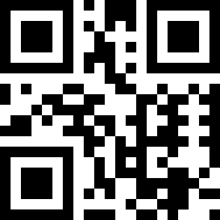 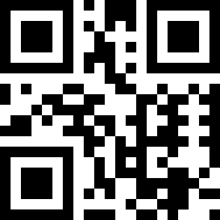 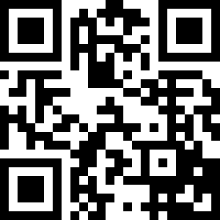 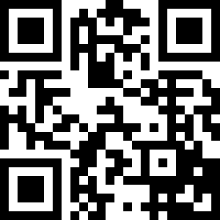 SOCIETY: Title maximum two lines the quick brown fox jumps over the lazy dog
Author Solupta, Maximum Two Lines, Tibuscia van Excea, Dolupta Experia, Suntium Sequatius, Voluptatio Cullabo, Author Solupta, 
Tibuscia van Excea, Dolupta Experia, Suntium Sequatius
Space for partner logo’s, level 1
Background
Your text the quick brown fox jumps over the lazy dog. The quick brown fox jumps over the lazy dog. The quick brown fox jumps. Your text the quick brown fox jumps over the lazy dog. Your text the quick brown fox jumps over the lazy dog.
Your text the quick brown fox jumps over the lazy dog. The quick brown fox jumps over the lazy dog. The quick brown fox jumps over the lazy dog. The quick brown fox jumps over the lazy dog. The quick brown fox jumps over the lazy dog. The quick brown fox jumps over the lazy dog. The quick brown fox jumps over the lazy dog. The quick brown fox jumps over the lazy dog.
Table 2. Caption Your text the quick brown fox jumps over the lazy dog. The quick brown fox jumps over the lazy dog. Your text the quick brown fox jumps over the lazy dog.
Objective
The quick brown fox jumps fox brown quick over the lazy dog. The quick brown fox jumps fox brown quick over the lazy dog. The quick brown fox jumps fox brown quick over the lazy dog. The quick brown fox jumps fox brown quick over the lazy dog.
Over the lazy dog the quick brown fox jumps. The quick brown fox jumps fox brown quick over the lazy dog. The quick brown fox jumps fox brown quick over the lazy dog.
Heading
Your text the quick brown fox jumps over the lazy dog. The quick brown fox jumps over the lazy dog. The quick brown fox jumps. Your text the quick brown fox jumps over the lazy dog. Your text the quick.
Results
Heading
Table 3. Caption Your text the quick brown fox jumps over the lazy dog. The quick brown fox jumps over the lazy dog. Your text the quick brown fox jumps over the lazy dog.
Your text the quick brown fox jumps over the lazy dog. The quick brown fox jumps over the lazy dog. The quick brown fox jumps.
Conclusions
Figure 1. Caption Your text the quick brown fox jumps over the lazy dog. The quick brown fox jumps over the lazy dog.
Figure 2. Caption Your text the quick brown fox jumps over the lazy dog. The quick brown fox jumps over the lazy dog.
The quick brown fox jumps fox brown quick over the lazy dog. The quick brown fox jumps fox brown quick over the lazy dog. The quick brown fox jumps fox brown quick over the lazy dog. The quick brown fox jumps fox brown quick over the lazy dog.
Over the lazy dog the quick brown fox jumps. The quick brown fox jumps fox brown quick over the lazy dog. The quick brown fox jumps fox brown quick over the lazy dog.
Table 1. Caption Your text the quick brown fox jumps over the lazy dog. The quick brown fox jumps over the lazy dog. Your text the quick brown fox jumps over the lazy dog.
Acknowledgements
Your text the quick brown fox jumps over the lazy dog. The quick brown fox jumps over the lazy dog. The quick brown fox jumps over the lazy dog. The quick brown fox jumps over the lazy dog. The quick brown fox the lazy dog. Your text the quick brown fox jumps over the lazy dog. The quick brown fox jumps over the lazy dog. The quick brown fox jumps over the lazy dog. The quick brown fox jumps over the lazy dog. The quick brown fox the lazy dog. Your text the quick brown fox jumps over the lazy dog. The quick brown fox jumps over the lazy dog. The quick brown fox jumps over the lazy dog. The quick brown fox jumps over the lazy dog. The quick brown fox the lazy dog. Your text the quick brown fox jumps over the lazy dog. The quick brown fox jumps over the lazy dog. The quick brown fox jumps over the lazy dog. The quick brown fox jumps over the lazy dog. The quick brown fox the lazy dog.
Wageningen University & Research 
P.O. Box 123, 6700 AB Wageningen
Contact: name.surname@wur.nl
T + 31 (0)317 12 34 56, M +31 (0)6 12 34 56 78
www.wur.nl/xxxxx
Name Partner Organisation
P.O. Box 123, 1234 AB City
Contact: name.surname@xxxxxxx.nl, 
T + 31 (0)317 12 34 56, M +31 (0)6 12 34 56 78
www.xxxxxxx.xx
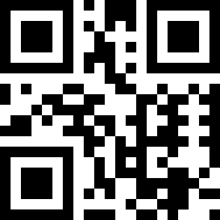 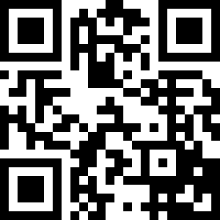 PARTNERSHIPS: Title maximum two lines the quick brown fox jumps over the lazy dog
Author Solupta, Maximum Two Lines, Tibuscia van Excea, Dolupta Experia, Suntium Sequatius, Voluptatio Cullabo, Author Solupta, 
Tibuscia van Excea, Dolupta Experia, Suntium Sequatius
Space for partner logo’s, level 1
Background
Your text the quick brown fox jumps over the lazy dog. The quick brown fox jumps over the lazy dog. The quick brown fox jumps. Your text the quick brown fox jumps over the lazy dog. Your text the quick brown fox jumps over the lazy dog.
Your text the quick brown fox jumps over the lazy dog. The quick brown fox jumps over the lazy dog. The quick brown fox jumps over the lazy dog. The quick brown fox jumps over the lazy dog. The quick brown fox jumps over the lazy dog. The quick brown fox jumps over the lazy dog. The quick brown fox jumps over the lazy dog. The quick brown fox jumps over the lazy dog.
Table 2. Caption Your text the quick brown fox jumps over the lazy dog. The quick brown fox jumps over the lazy dog. Your text the quick brown fox jumps over the lazy dog.
Objective
The quick brown fox jumps fox brown quick over the lazy dog. The quick brown fox jumps fox brown quick over the lazy dog. The quick brown fox jumps fox brown quick over the lazy dog. The quick brown fox jumps fox brown quick over the lazy dog.
Over the lazy dog the quick brown fox jumps. The quick brown fox jumps fox brown quick over the lazy dog. The quick brown fox jumps fox brown quick over the lazy dog.
Heading
Your text the quick brown fox jumps over the lazy dog. The quick brown fox jumps over the lazy dog. The quick brown fox jumps. Your text the quick brown fox jumps over the lazy dog. Your text the quick.
Results
Heading
Table 3. Caption Your text the quick brown fox jumps over the lazy dog. The quick brown fox jumps over the lazy dog. Your text the quick brown fox jumps over the lazy dog.
Your text the quick brown fox jumps over the lazy dog. The quick brown fox jumps over the lazy dog. The quick brown fox jumps.
Conclusions
Figure 1. Caption Your text the quick brown fox jumps over the lazy dog. The quick brown fox jumps over the lazy dog.
Figure 2. Caption Your text the quick brown fox jumps over the lazy dog. The quick brown fox jumps over the lazy dog.
The quick brown fox jumps fox brown quick over the lazy dog. The quick brown fox jumps fox brown quick over the lazy dog. The quick brown fox jumps fox brown quick over the lazy dog. The quick brown fox jumps fox brown quick over the lazy dog.
Over the lazy dog the quick brown fox jumps. The quick brown fox jumps fox brown quick over the lazy dog. The quick brown fox jumps fox brown quick over the lazy dog.
Table 1. Caption Your text the quick brown fox jumps over the lazy dog. The quick brown fox jumps over the lazy dog. Your text the quick brown fox jumps over the lazy dog.
Acknowledgements
Your text the quick brown fox jumps over the lazy dog. The quick brown fox jumps over the lazy dog. The quick brown fox jumps over the lazy dog. The quick brown fox jumps over the lazy dog. The quick brown fox the lazy dog. Your text the quick brown fox jumps over the lazy dog. The quick brown fox jumps over the lazy dog. The quick brown fox jumps over the lazy dog. The quick brown fox jumps over the lazy dog. The quick brown fox the lazy dog. Your text the quick brown fox jumps over the lazy dog. The quick brown fox jumps over the lazy dog. The quick brown fox jumps over the lazy dog. The quick brown fox jumps over the lazy dog. The quick brown fox the lazy dog. Your text the quick brown fox jumps over the lazy dog. The quick brown fox jumps over the lazy dog. The quick brown fox jumps over the lazy dog. The quick brown fox jumps over the lazy dog. The quick brown fox the lazy dog.
Wageningen University & Research 
P.O. Box 123, 6700 AB Wageningen
Contact: name.surname@wur.nl
T + 31 (0)317 12 34 56, M +31 (0)6 12 34 56 78
www.wur.nl/xxxxx
Name Partner Organisation
P.O. Box 123, 1234 AB City
Contact: name.surname@xxxxxxx.nl, 
T + 31 (0)317 12 34 56, M +31 (0)6 12 34 56 78
www.xxxxxxx.xx
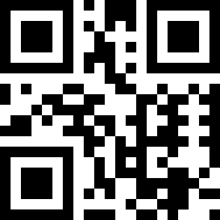 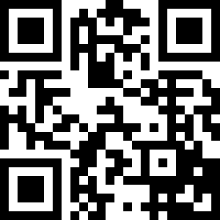 Usage of (partner) logo’s and contact information at the bottom of the poster
Copy the desired layout to the poster and adjust the information
Wageningen University & Research 
P.O. Box 123, 6700 AB Wageningen
Contact: name.surname@wur.nl
T + 31 (0)317 12 34 56, M +31 (0)6 12 34 56 78
www.wur.nl/xxxxx
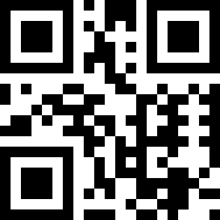 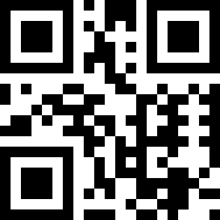 Space for partner logo’s, level 2
Wageningen University & Research, P.O. Box 123, 6700 AB Wageningen
Contact: name.surname@wur.nl, T + 31 (0)317 12 34 56, M +31 (0)6 12 34 56 78
www.wur.nl/xxxxx
Your text the quick brown fox jumps over the lazy dog. The quick brown fox jumps over the lazy dog. The quick brown fox jumps over the lazy dog. The quick brown fox jumps over the lazy dog. The quick brown fox the lazy dog.
Wageningen University & Research 
P.O. Box 123, 6700 AB Wageningen
Contact: name.surname@wur.nl,
T + 31 (0)317 12 34 56, M +31 (0)6 12 34 56 78
www.wur.nl/xxxxx
Name Partner Organisation
P.O. Box 123, 1234 AB City
Contact: name.surname@xxxxxxx.nl, 
T + 31 (0)317 12 34 56, M +31 (0)6 12 34 56 78
www.xxxxxxx.xx
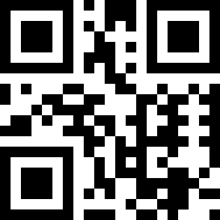 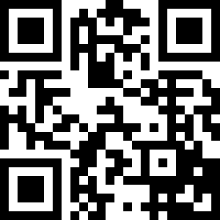 Name Partner Organisation
P.O. Box 123, 1234 AB City
Contact: name.surname@xxxxxxx.nl, 
T + 31 (0)317 12 34 56, M +31 (0)6 12 34 56 78
www.xxxxxxx.xx
Name Partner Organisation
P.O. Box 123, 1234 AB City
Contact: name.surname@xxxxxxx.nl, 
T + 31 (0)317 12 34 56, M +31 (0)6 12 34 56 78
www.xxxxxxx.xx
Wageningen University & Research 
P.O. Box 123, 6700 AB Wageningen
Contact: name.surname@wur.nl,
T + 31 (0)317 12 34 56, M +31 (0)6 12 34 56 78
www.wur.nl/xxxxx
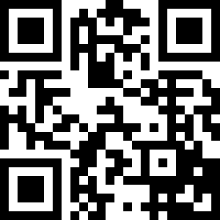 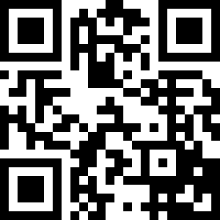 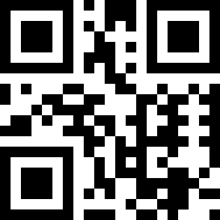 Wageningen University & Research 
P.O. Box 123, 
6700 AB Wageningen
Contact: 
name.surname@wur.nl
T + 31 (0)317 12 34 56 
M +31 (0)6 12 34 56 78
www.wur.nl/xxxxx
Name Partner Organisation
P.O. Box 123, 
1234 AB City
Contact: 
name.surname@xxxxxxx.nl, 
T + 31 (0)317 12 34 56, 
M +31 (0)6 12 34 56 78
www.xxxxxxx.nl
Name Partner Organisation
P.O. Box 123, 
1234 AB City
Contact: 
name.surname@xxxxxxx.nl, 
T + 31 (0)317 12 34 56, 
M +31 (0)6 12 34 56 78
www.xxxxxxx.nl
Name Partner Organisation
P.O. Box 123, 
1234 AB City
Contact: 
name.surname@xxxxxxx.nl, 
T + 31 (0)317 12 34 56, 
M +31 (0)6 12 34 56 78
www.xxxxxxx.nl
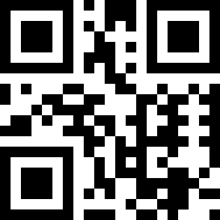 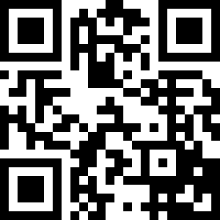 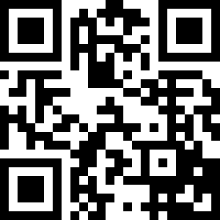 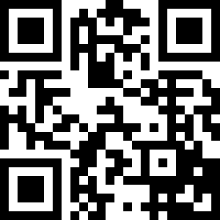 Wageningen University & Research 
P.O. Box 123, 
6700 AB Wageningen
Contact: 
name.surname@wur.nl
T + 31 (0)317 12 34 56 
M +31 (0)6 12 34 56 78
www.wur.nl/xxxxx
Name Partner Organisation
P.O. Box 123, 
1234 AB City
Contact: 
name.surname@xxxxxxx.nl, 
T + 31 (0)317 12 34 56, 
M +31 (0)6 12 34 56 78
www.xxxxxxx.nl
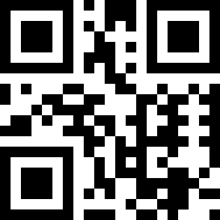 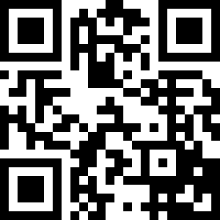 Space for partner logo’s, level 2
This work Your text the quick brown fox jumps over the lazy dog. The quick brown fox jumps over the lazy dog. The quick brown fox jumps over the lazy dog. The quick brown fox jumps over the lazy dog. The quick brown fox the lazy dog. This work Your text the quick brown fox jumps over the lazy dog. The quick brown fox jumps over the lazy dog.
Tables
Copy the desired layout to the poster and adjust the information